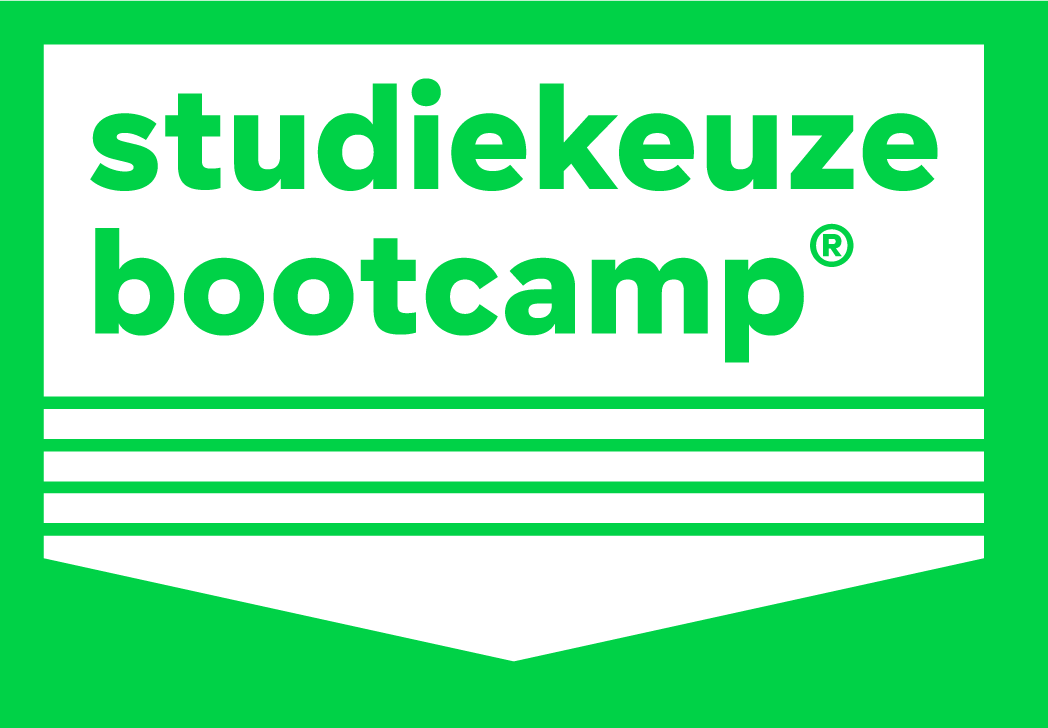 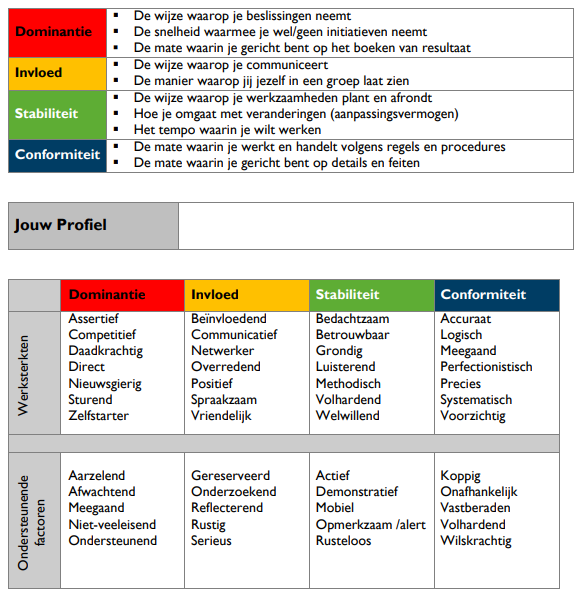 DISC profiel: 
“wie ben ik”
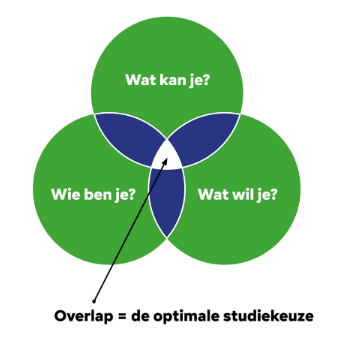 Studiekeuzetraject van 4 uur
Persoonlijk, 1 op 1
Gestructureerde werkwijze:
Vergroten zelfinzicht
Samenstellen studie top 5
Opstellen studiekeuze-actieplan
Database met alle mbo, hbo en wo studies van NL
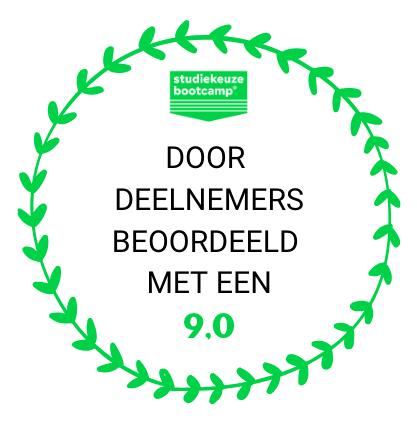 96% is 
van plan gekozen studie af te maken